NHIỆT LIỆT CHÀO MỪNG CÁC CON ĐẾN VỚI GIỜ HỌC TOÁN
KHỞI ĐỘNG
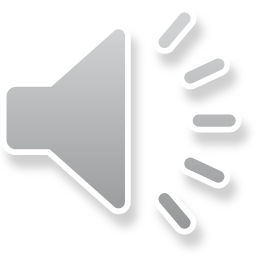 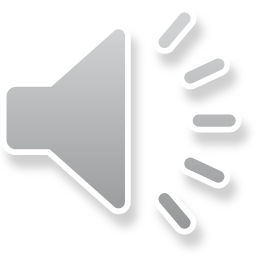 Phần tiếp theo
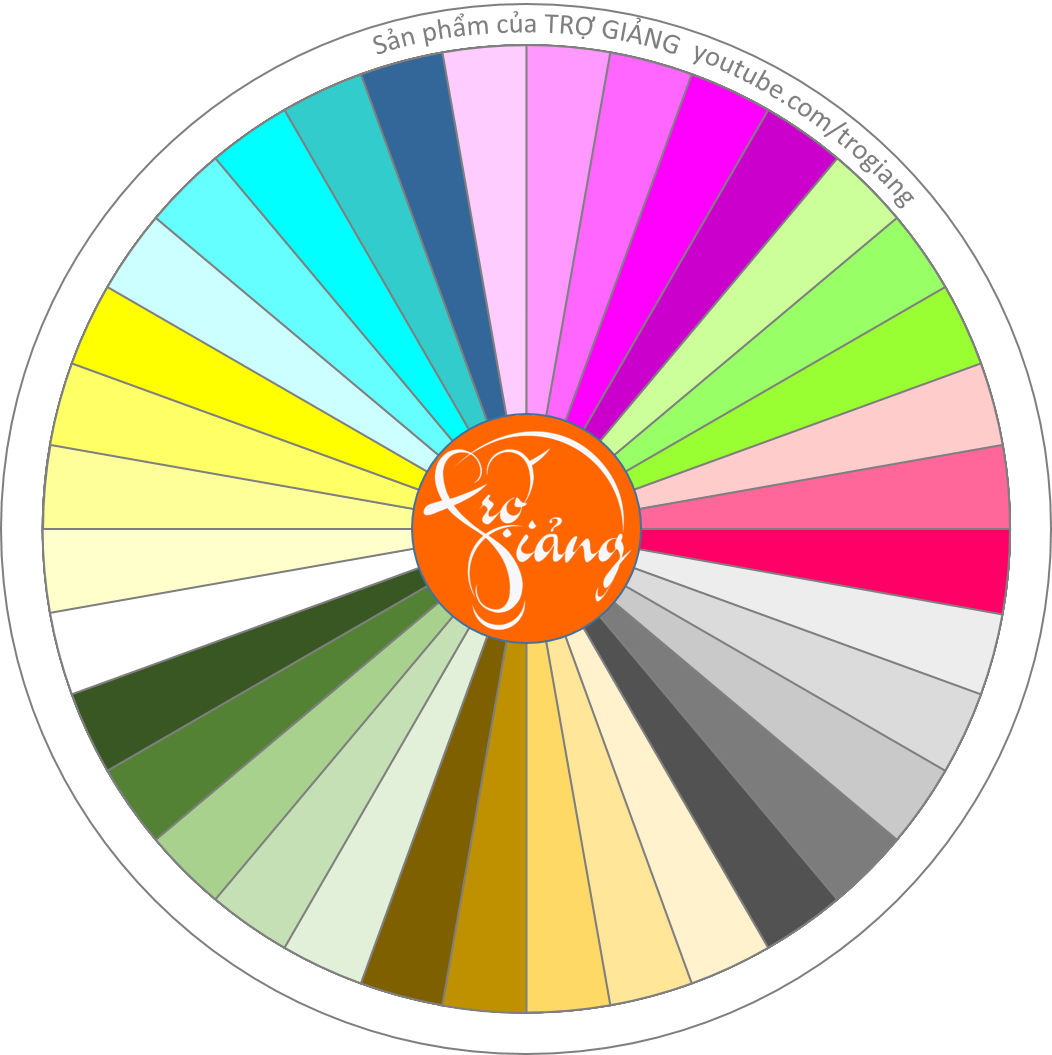 Yến Nhi, Diệp Vy
NGọc Phương
Thảo Nguyên
Bảo Trâm
Minh Ngọc
Công Vinh
Văn Vượng
TRọng Nam
Bảo Vy
Hoàng Nam
Thảo My
Phương Vy
N Hữu Gia Bảo
Nhật Minh
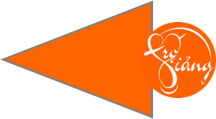 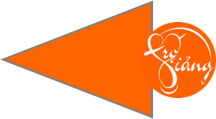 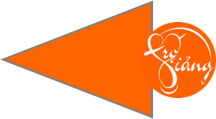 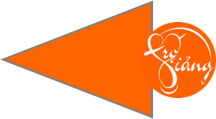 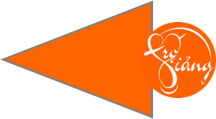 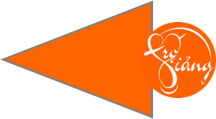 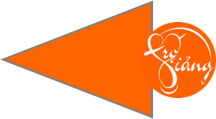 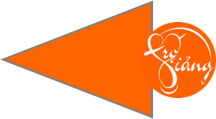 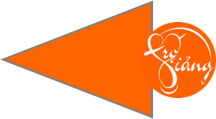 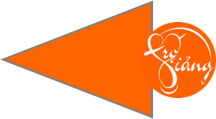 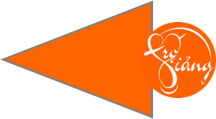 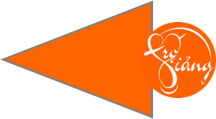 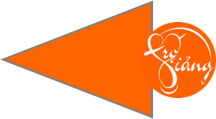 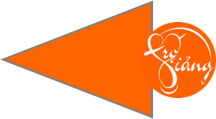 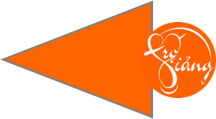 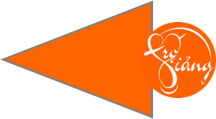 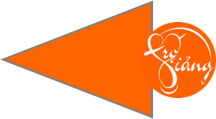 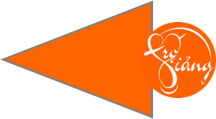 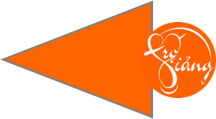 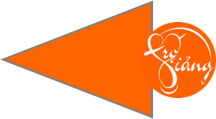 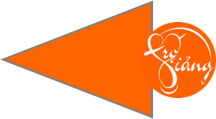 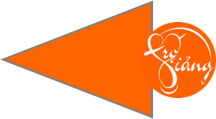 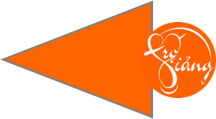 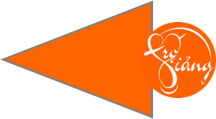 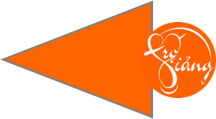 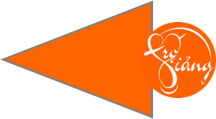 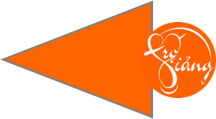 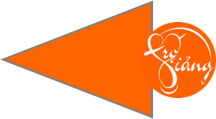 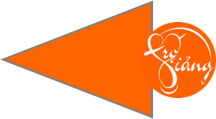 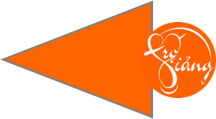 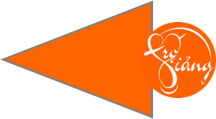 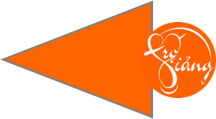 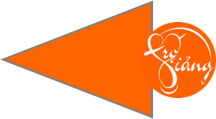 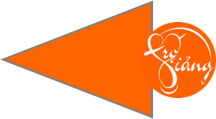 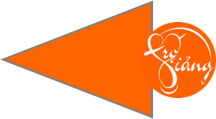 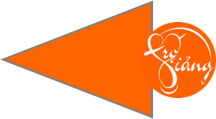 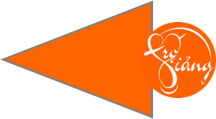 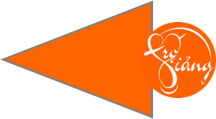 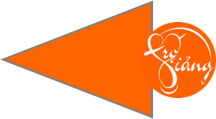 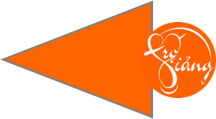 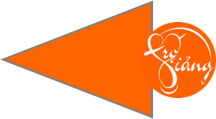 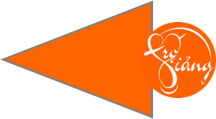 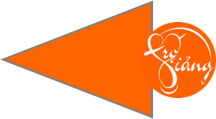 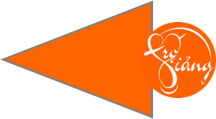 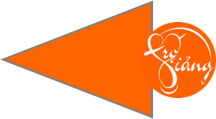 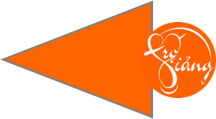 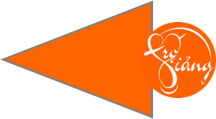 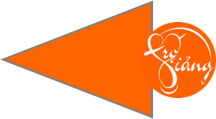 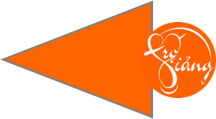 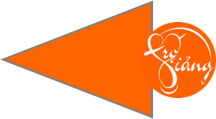 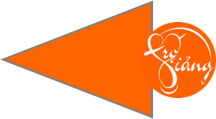 N Gia Bảo
Xuân Minh
Nam Phong
Minh An, Thế Anh
Nam Anh
Nam Khánh
Thục Anh
Lê Khanh
Trâm Anh
KHánh Huyền
Huy Hoàng
TRần Gia Bảo
N Nhật Bảo
Phạm Hòa
Ngọc Bích
Bảo Hân
Thanh Bình
Thượng Hải
Hoàng Gia, Ngọc Hà
Bảo Châu, M Châu
KHánh Chi
Thành Đạt
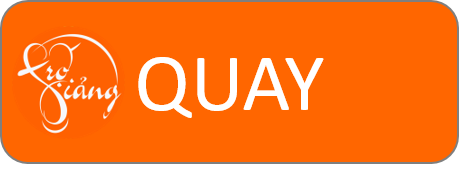 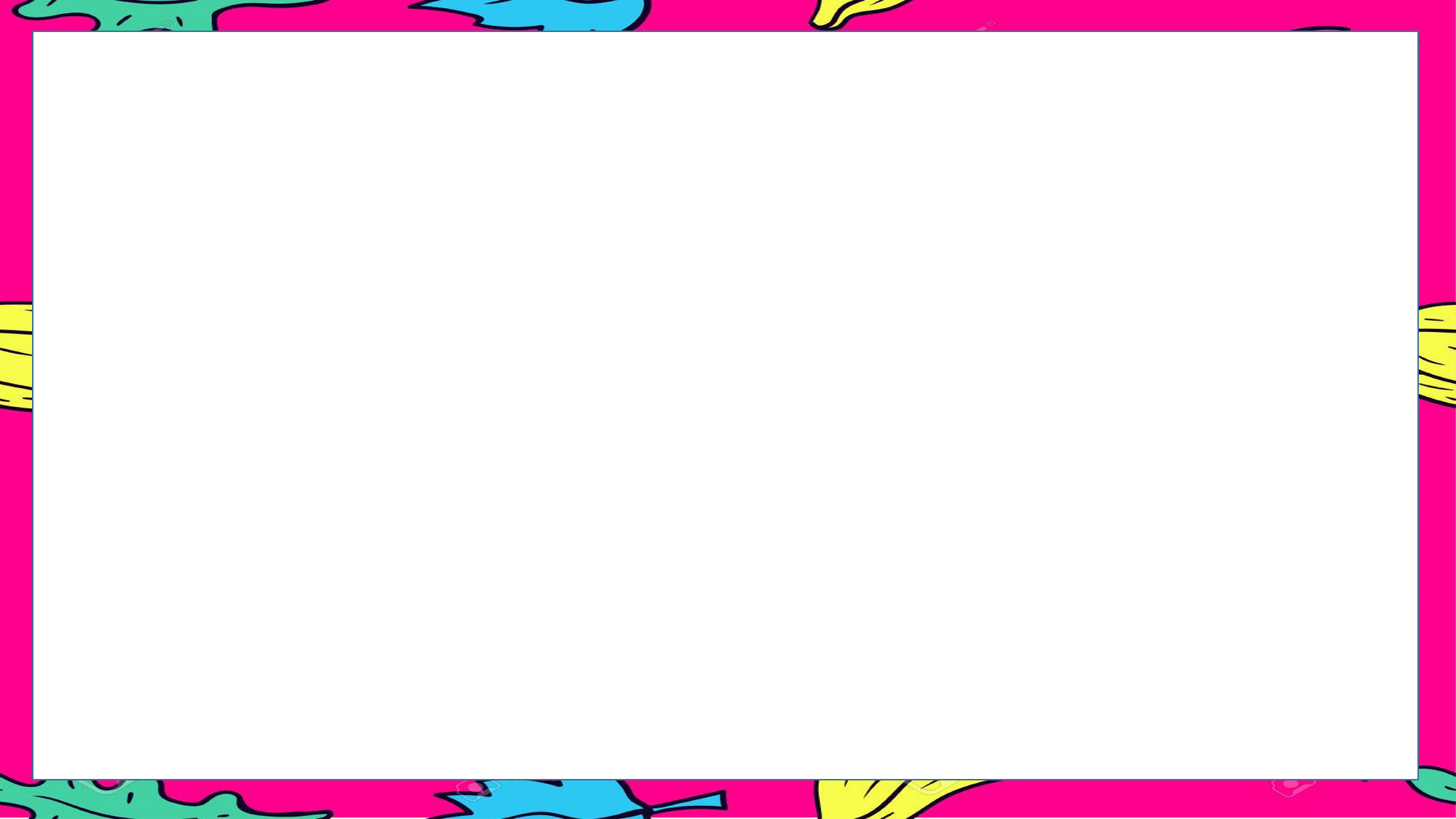 1. <, > , =
2….3

3….2
<
>
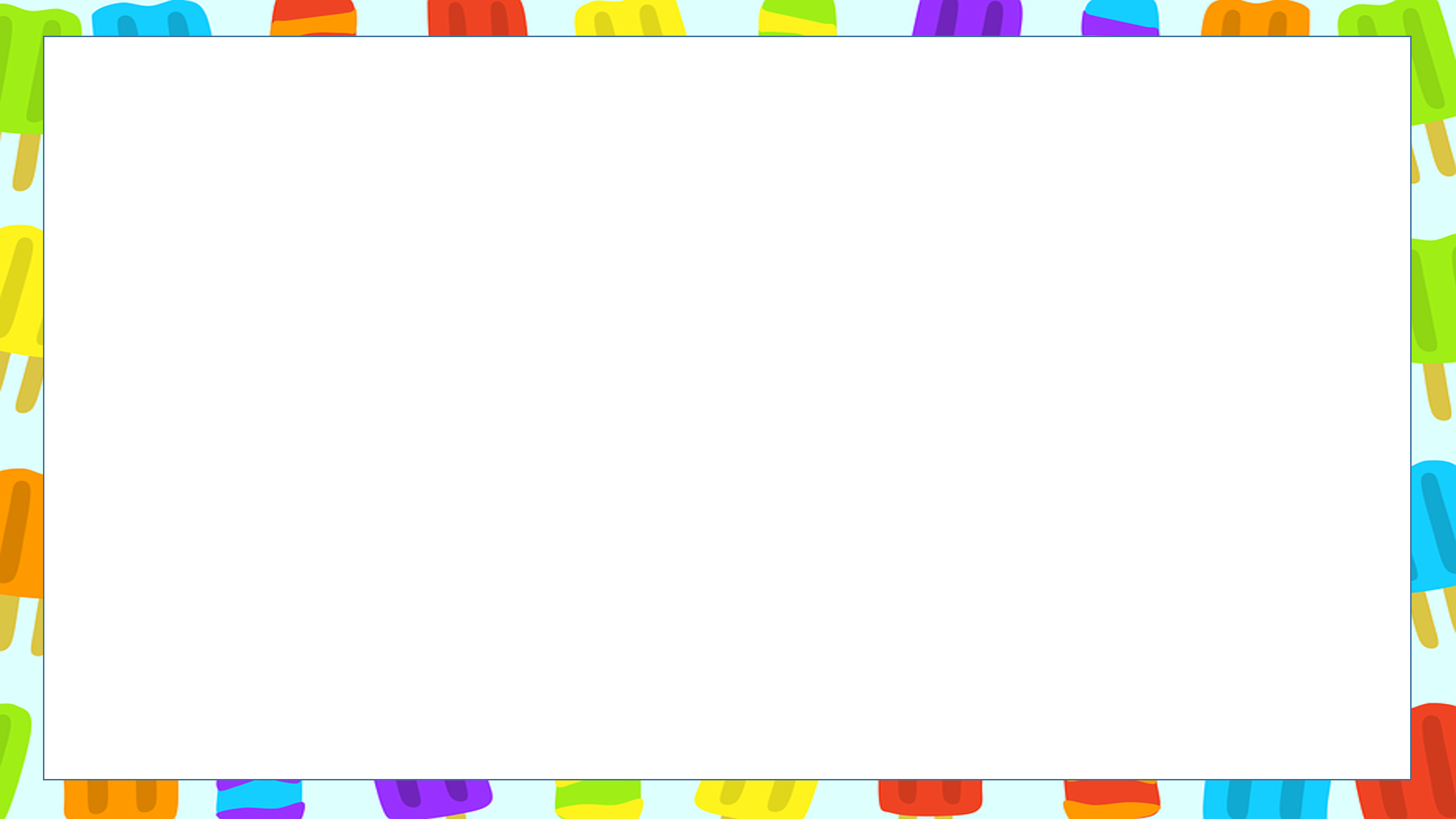 2. <, > , =
4….4

9….9
=
=
VƯỢT CHƯỚNG NGẠI VẬT
Bài 1: >, <, =?
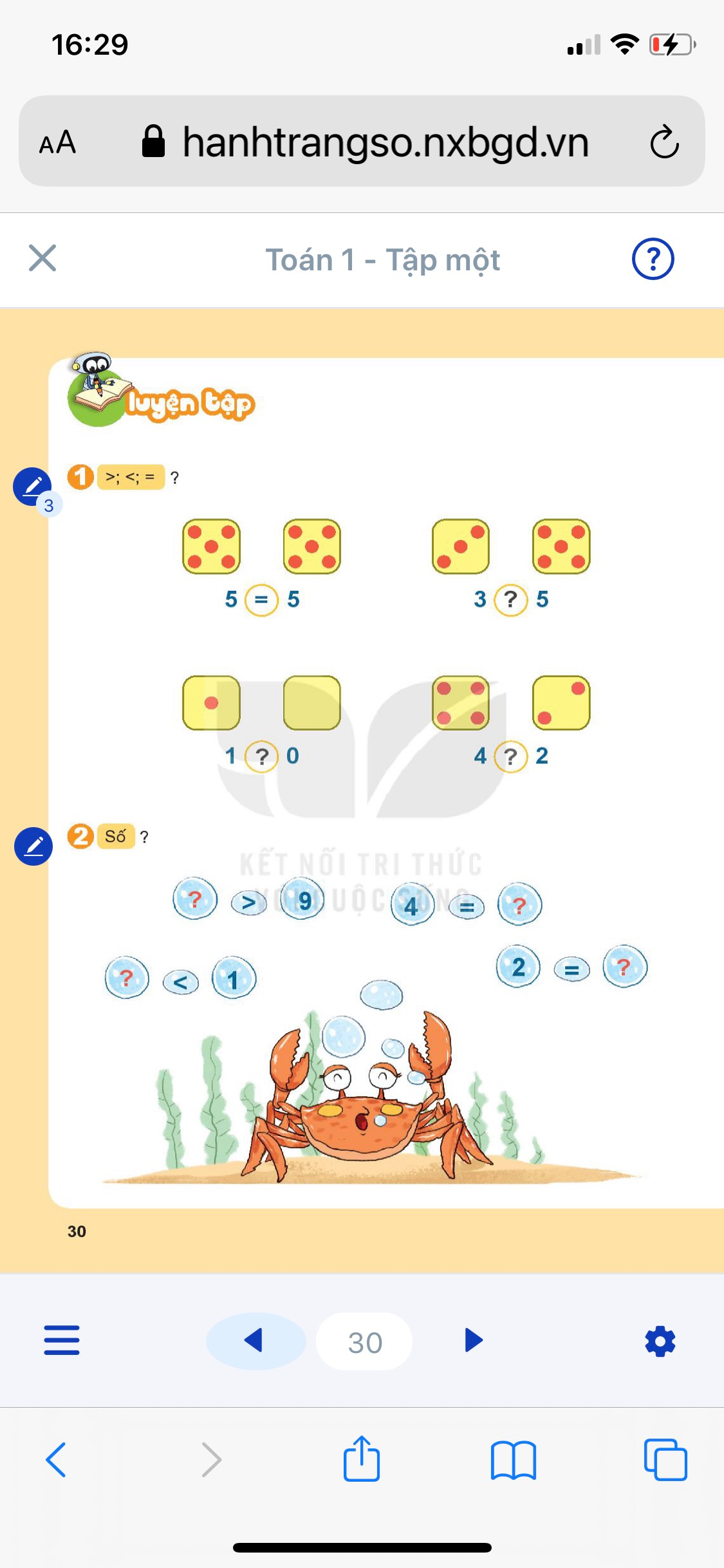 MẪU
=
5
5
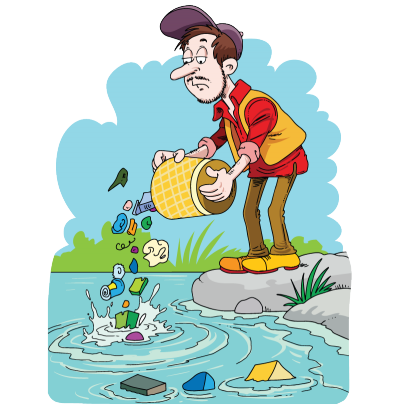 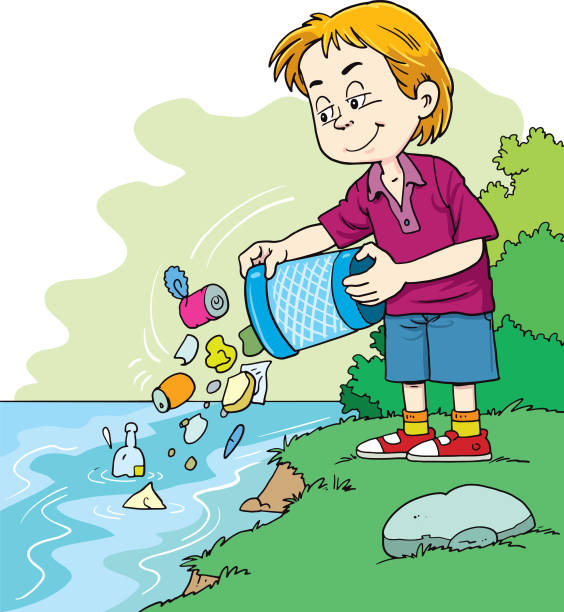 Môi trường biển, sông, hồ đang bị ô nhiễm do rác thải của con người. Hãy cứu các loài sinh vật dưới biển bằng cách dọn sạch rác qua việc trả lời đúng các câu hỏi.
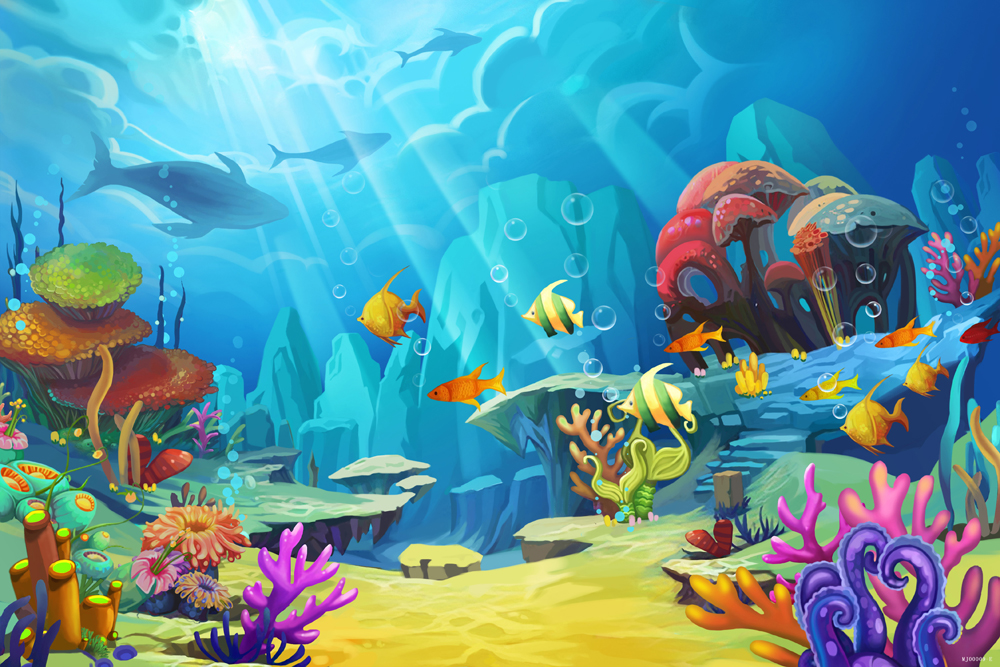 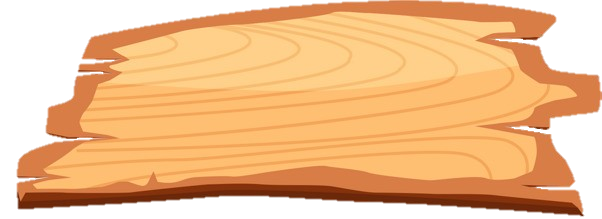 DỌN SẠCH
ĐẠI DƯƠNG
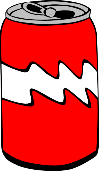 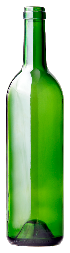 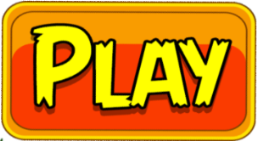 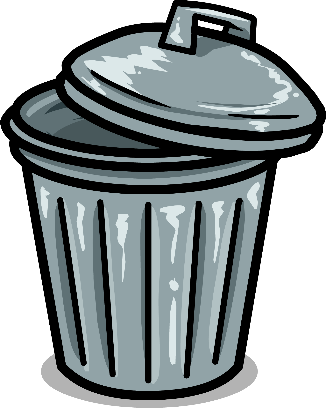 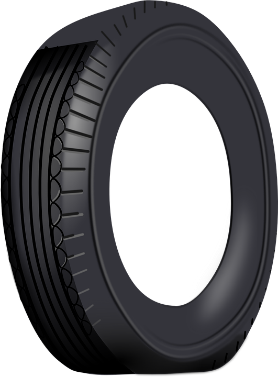 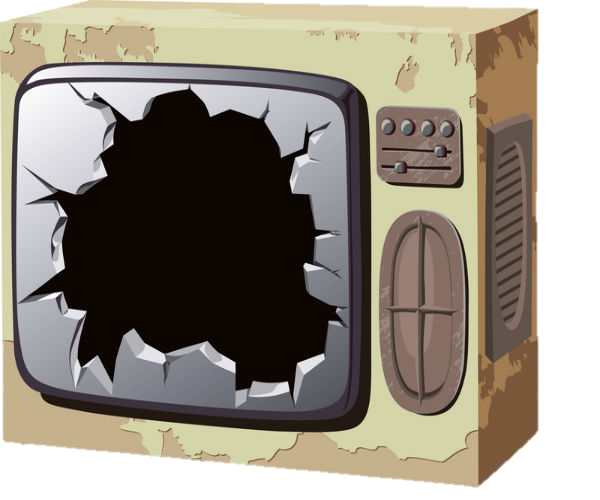 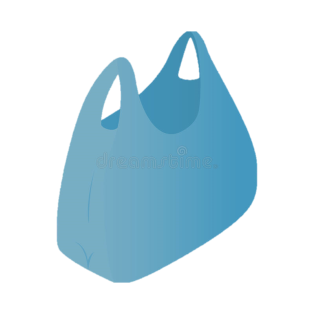 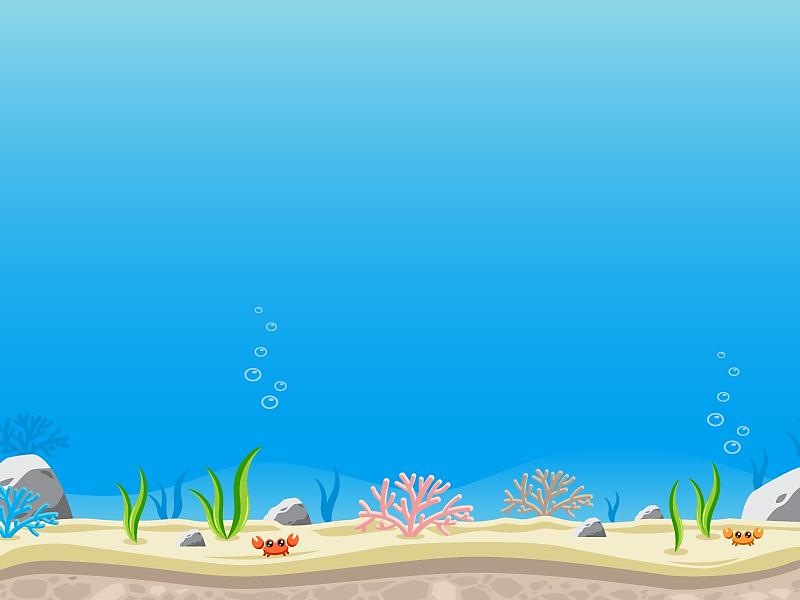 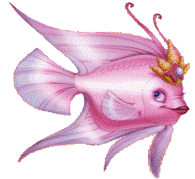 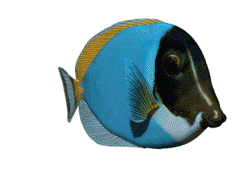 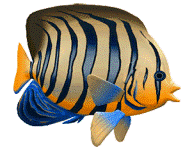 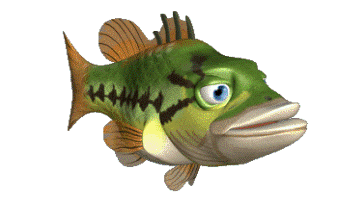 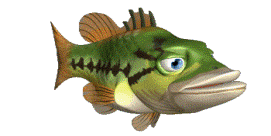 2Slide 14
3Slide 12
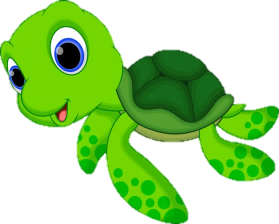 1Slide 13
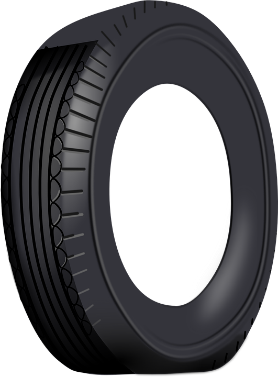 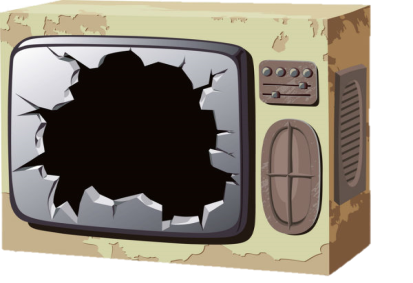 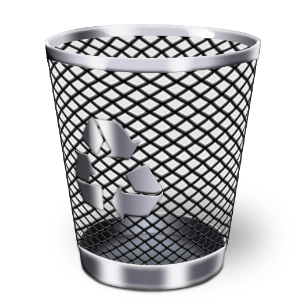 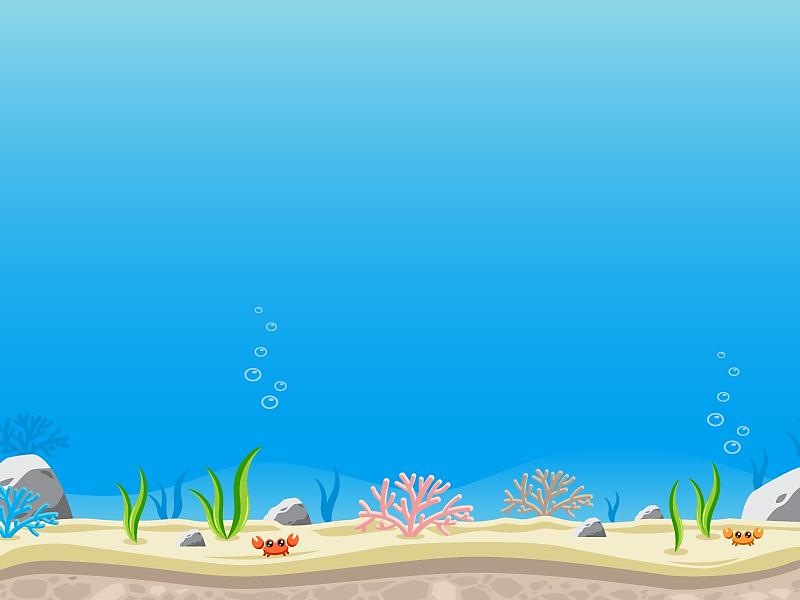 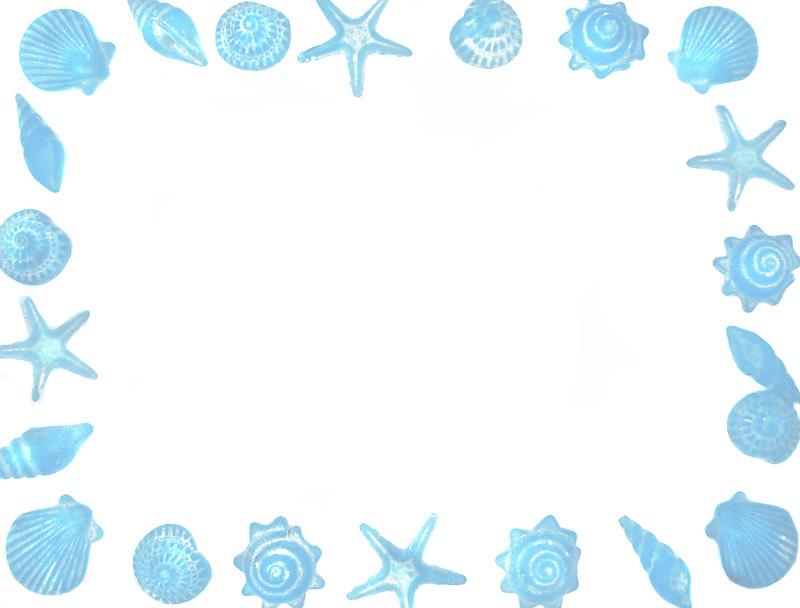 3
5
<
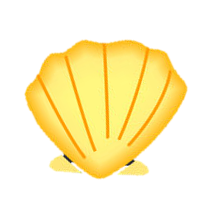 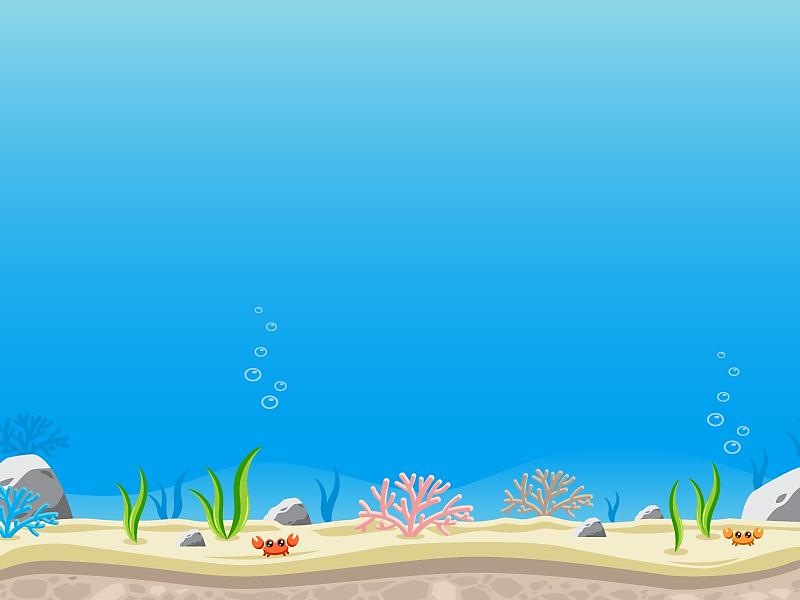 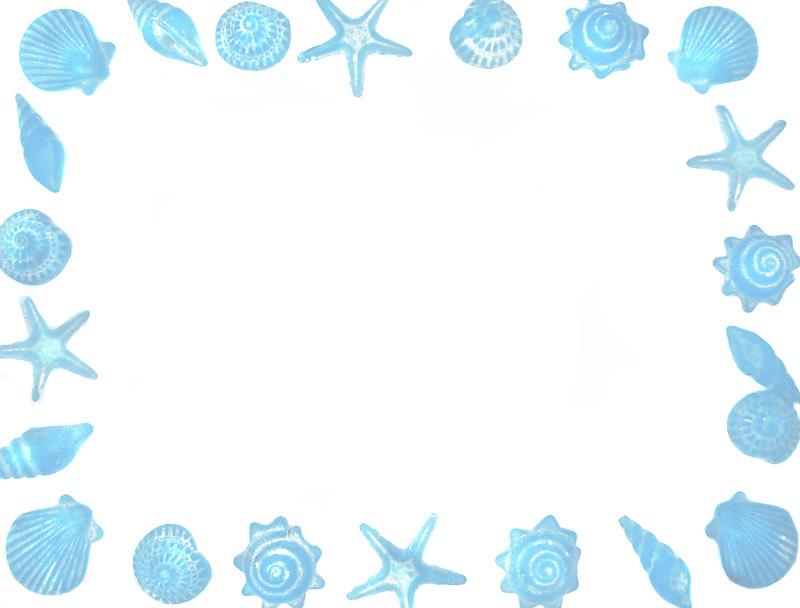 0
1
>
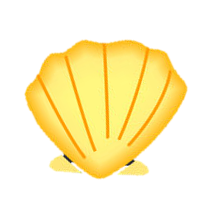 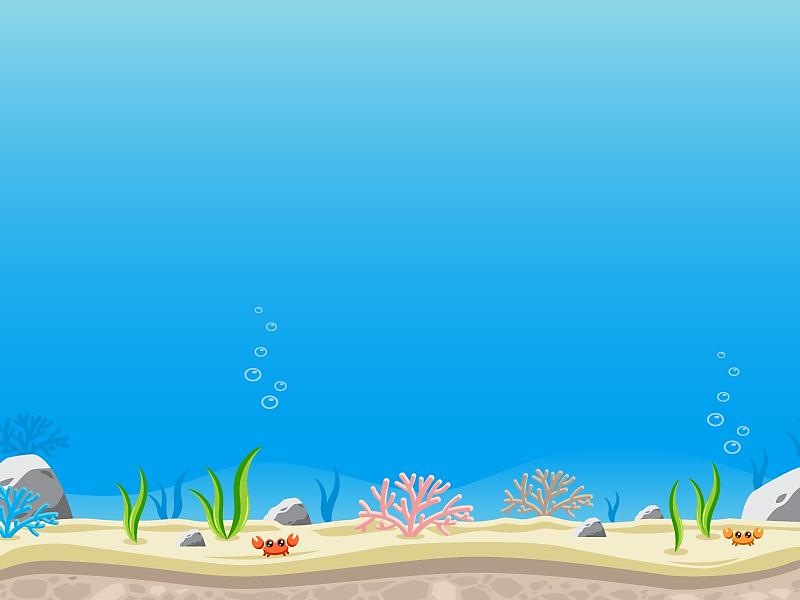 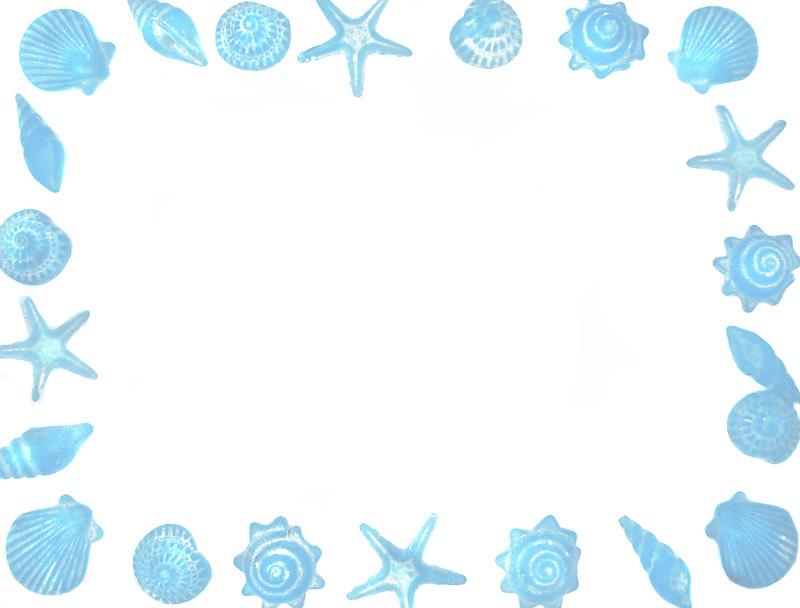 2
4
>
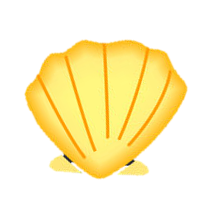 BÀI 2. SỐ?
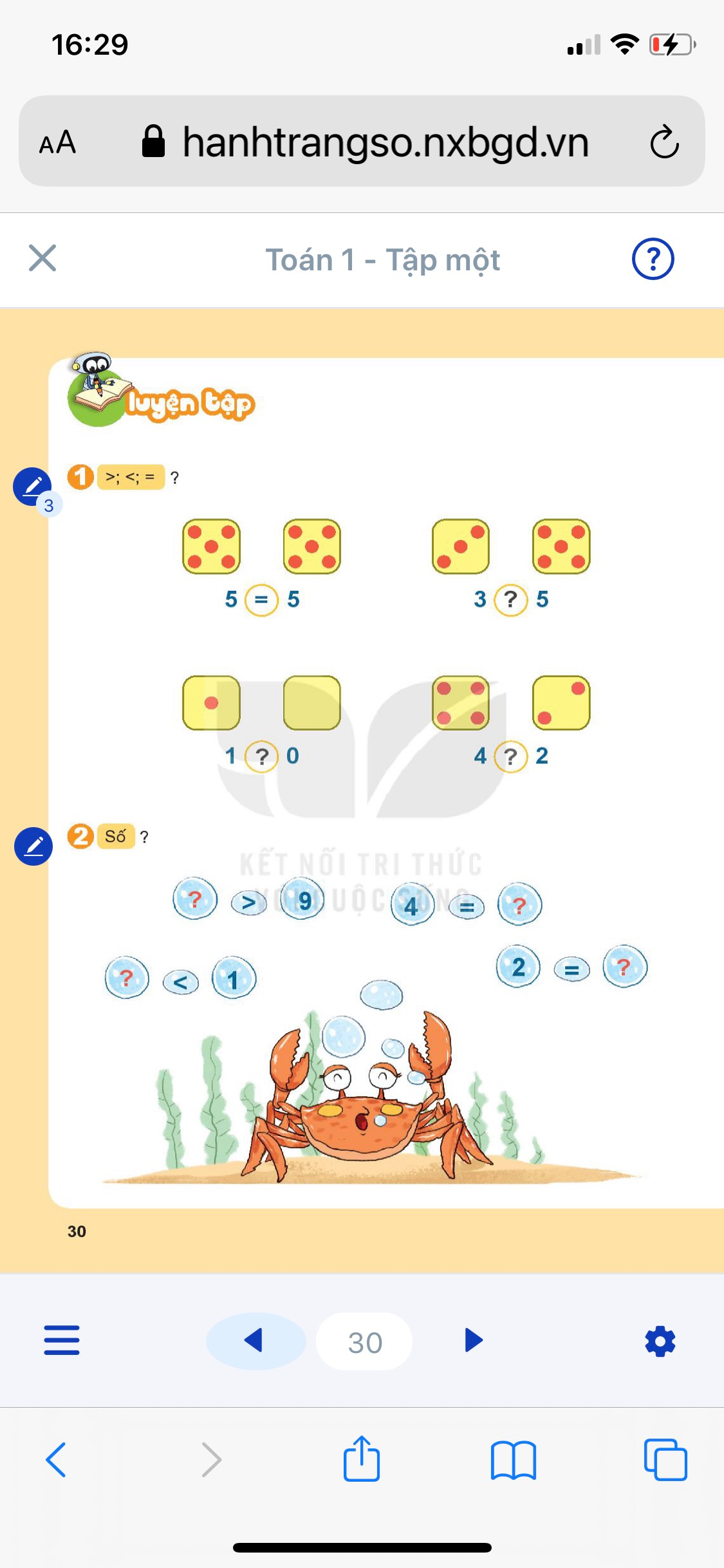 10
4
2
0
TĂNG TỐC
3. Tàu nào chở  nhiều thùng hàng nhất?
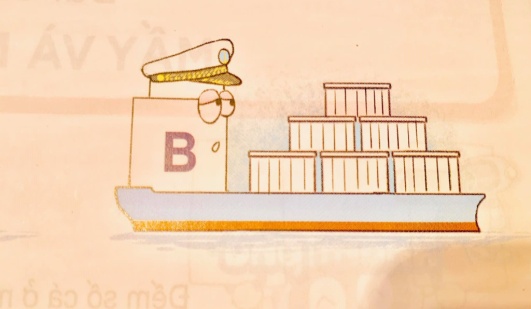 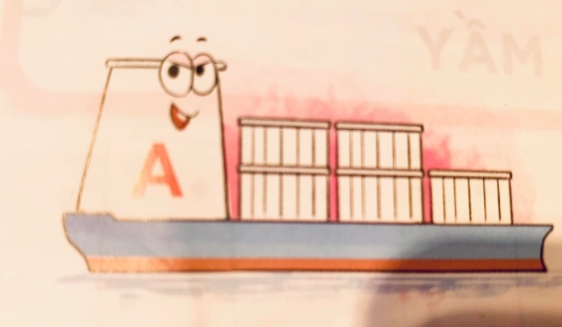 6
5
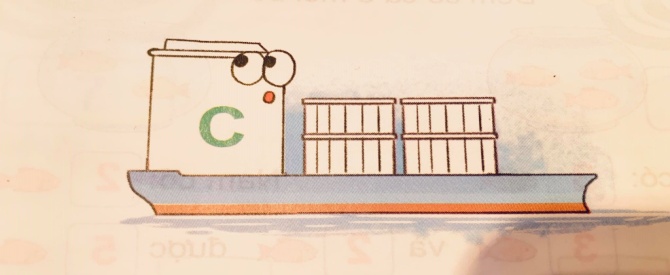 4
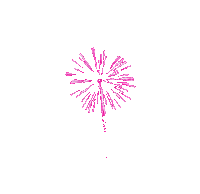 VỀ ĐÍCH
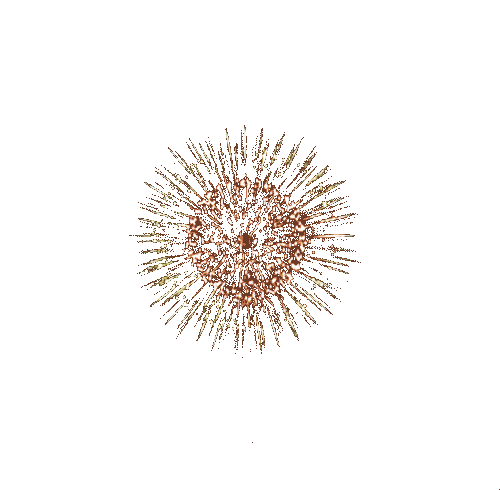 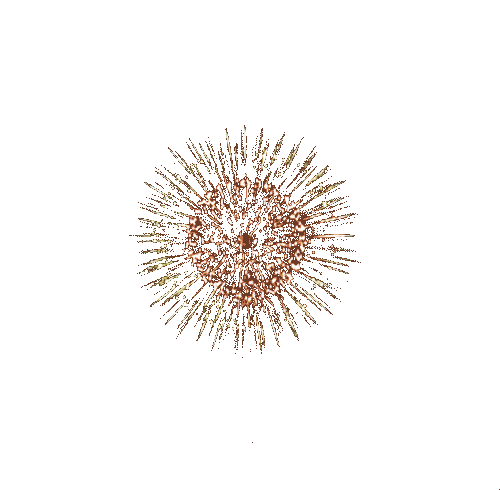 BÀI 4: SỐ?
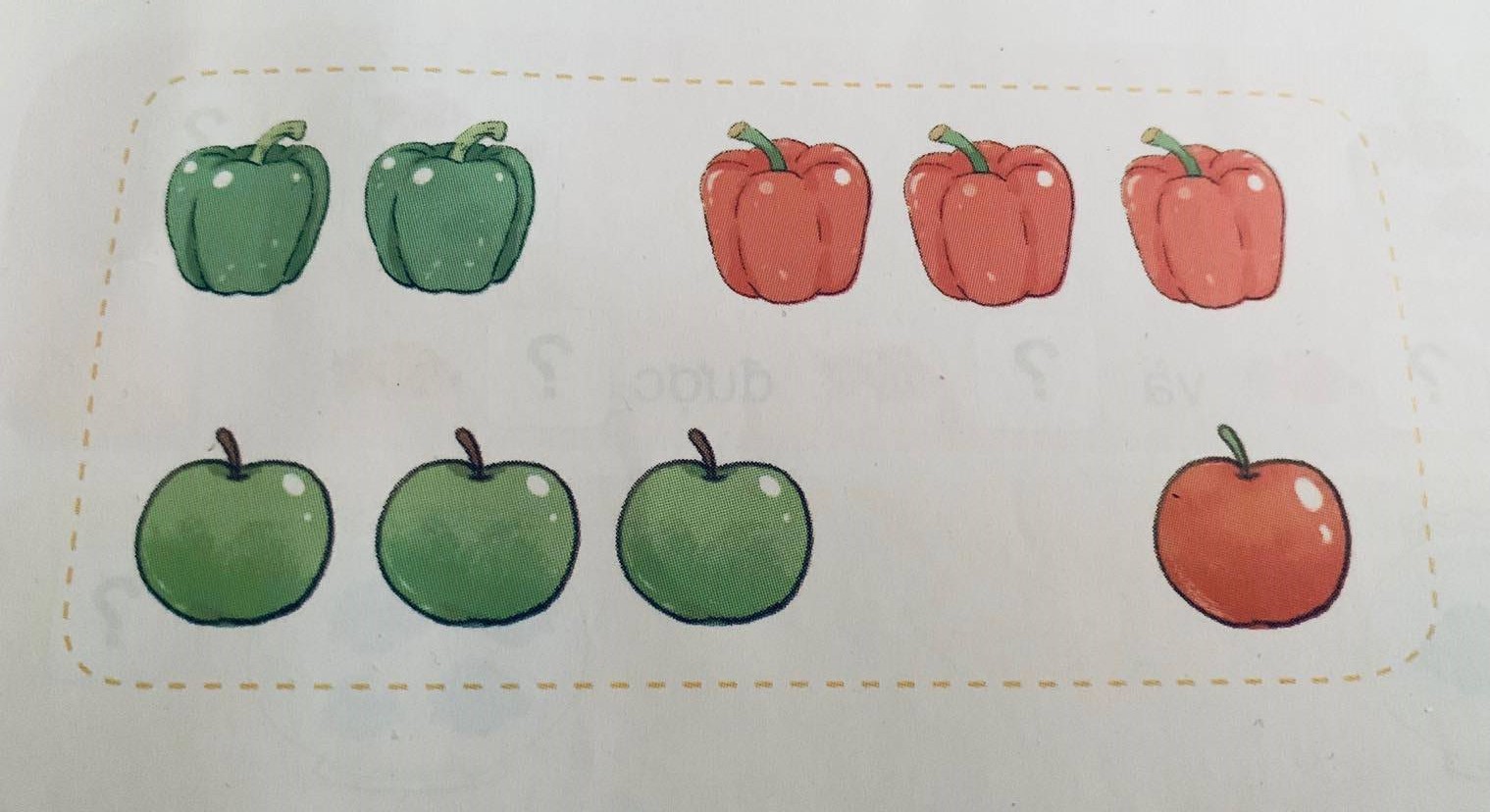 5
a. Có        quả màu đỏ và        quả màu xanh
4
5
<
4
b. Có        quả ớt và        quả táo
4
4
5
>
5
WHO IS THE WINNER?
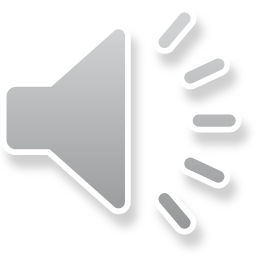 Câu 1: >, <, =?
10 ... 9
A. >
B. <
C. =
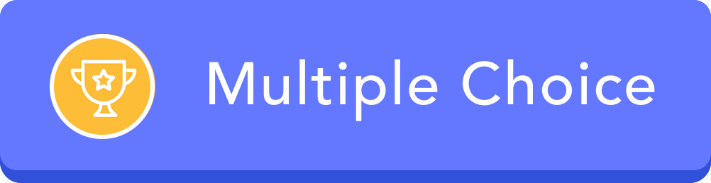 Câu 2: >, <, =?
5 ... 8
A. >
B. <
C. =
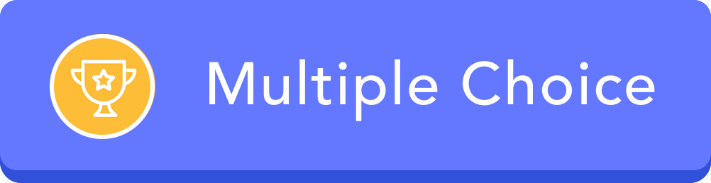 Câu 3: >, <, =?
9 ... 9
A. >
B. <
C. =
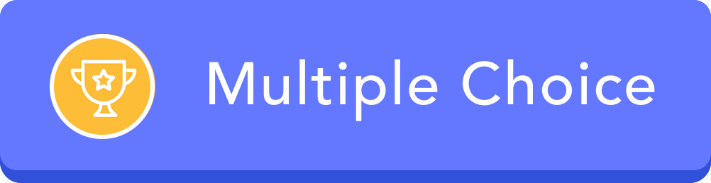 Câu 4: Các số 9; 7; 10 viết từ lớn đến bé là:
B. 7; 9; 10
A. 10; 9; 7
C. 9; 7; 10
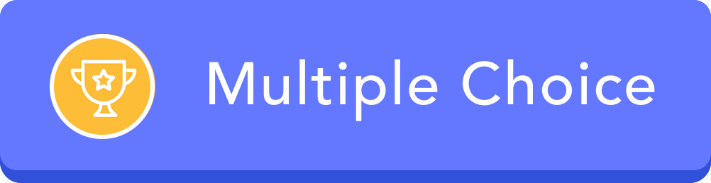 Câu 5: Các số 6; 0; 3 viết từ bé đến lớn là:
A. 3; 0; 6
B. 0; 3; 6
C. 6; 3; 0
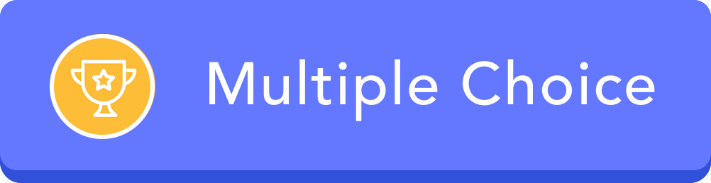 HƯỚNG DẪN HỌC SINH 
LÀM BÀI TẬP TOÁN
Trang 25,26
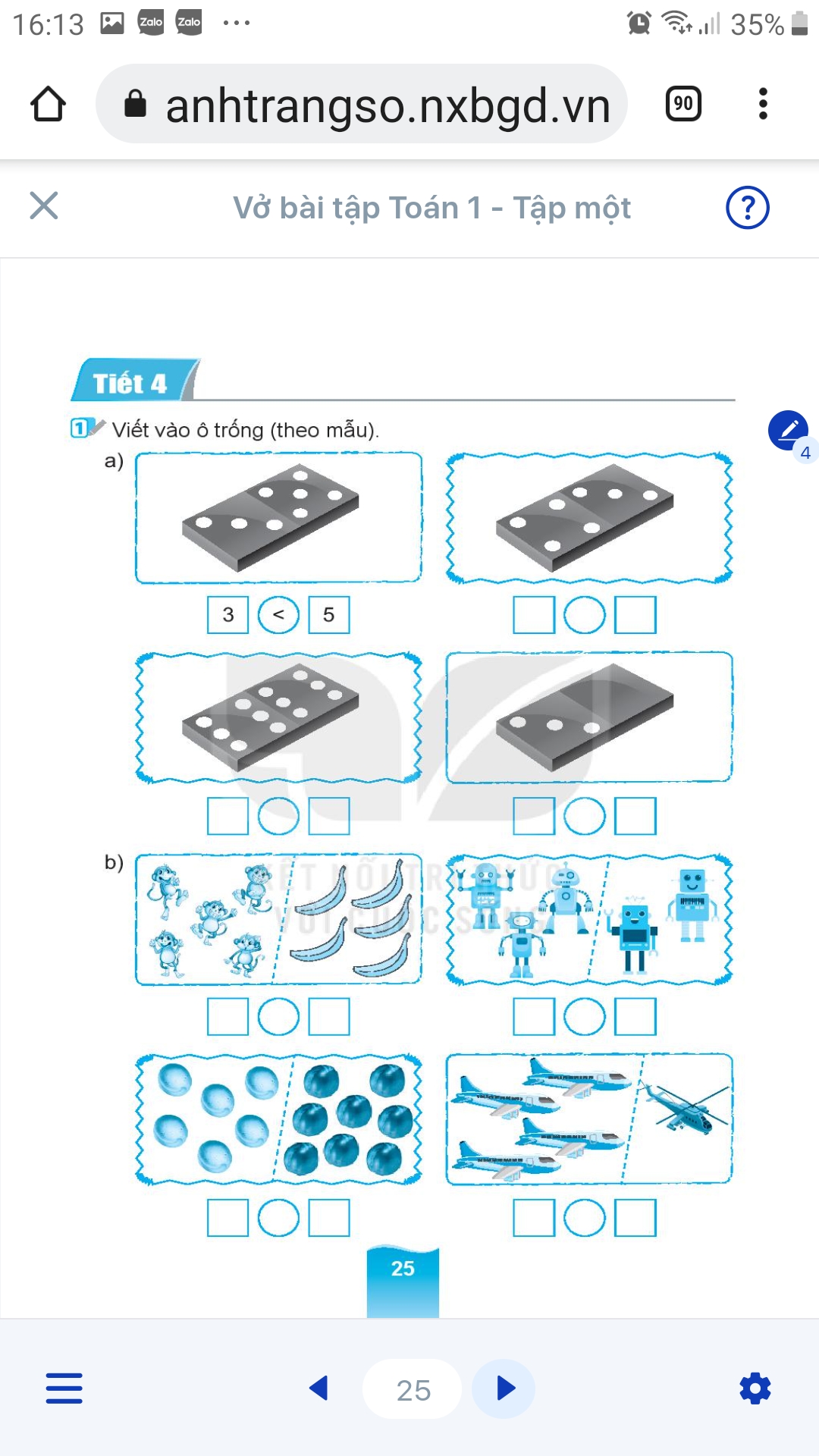 >
4
3
=
6
3
>
6
0
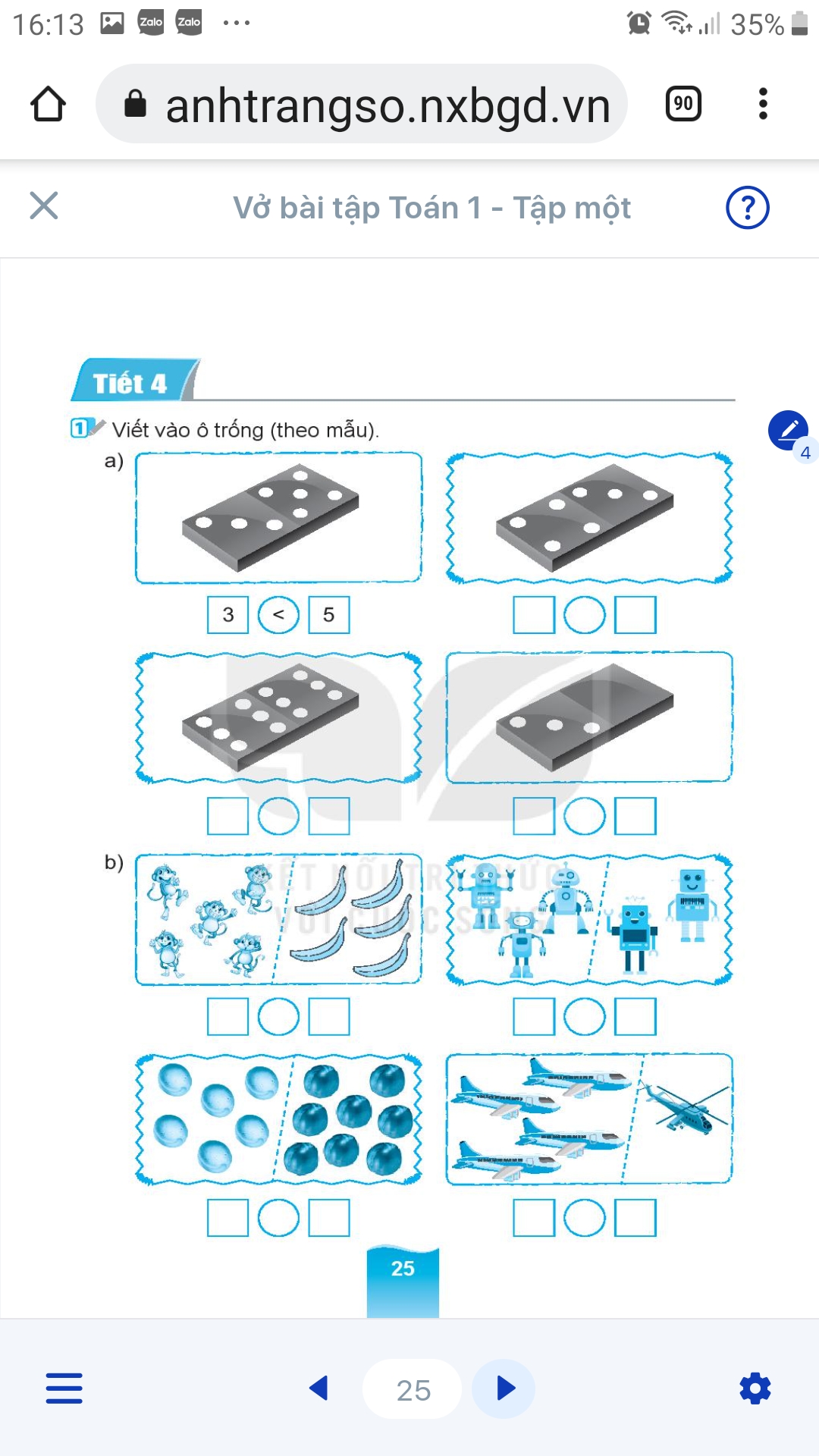 5
=
>
5
3
2
<
6
8
>
4
1
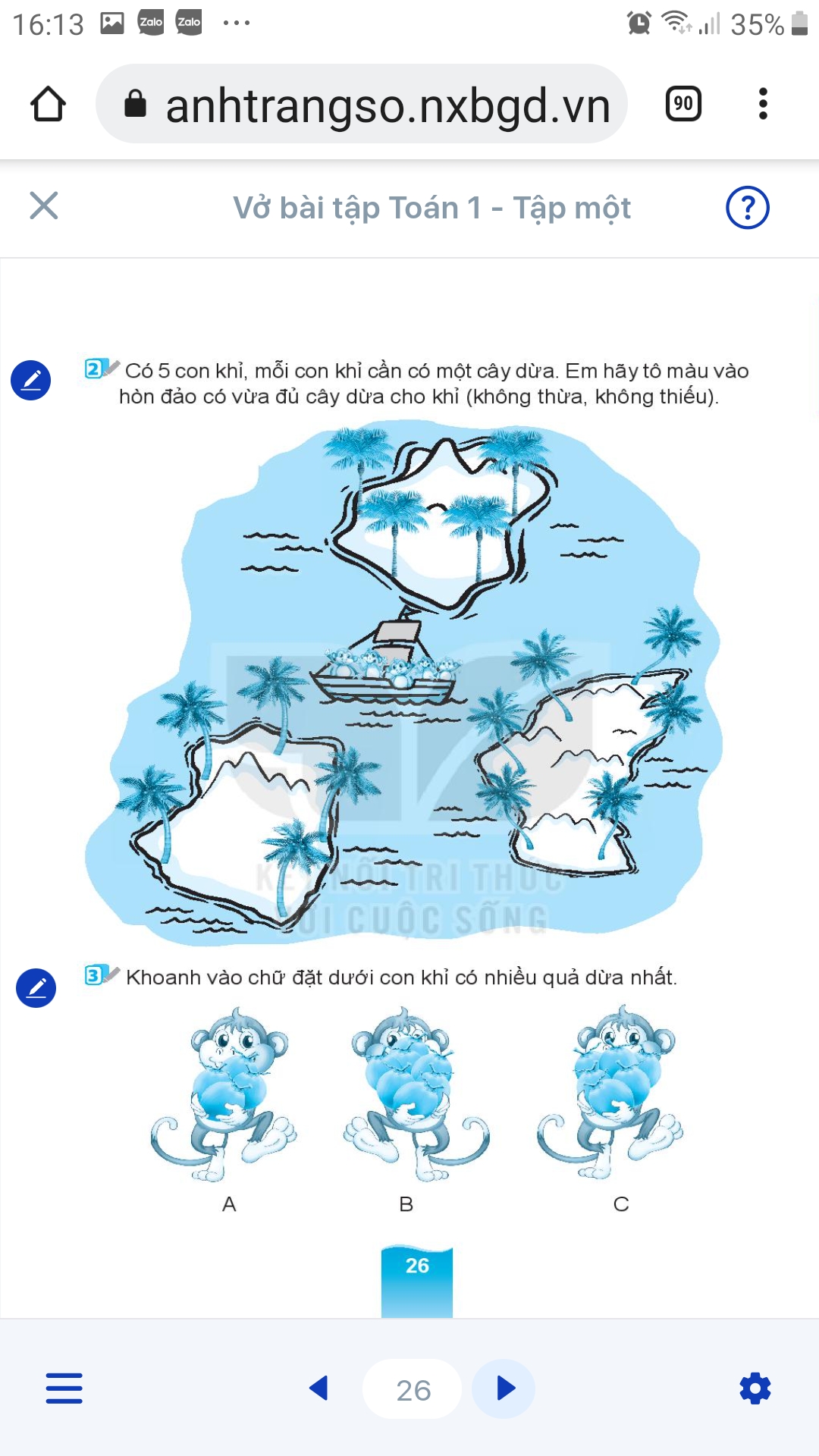 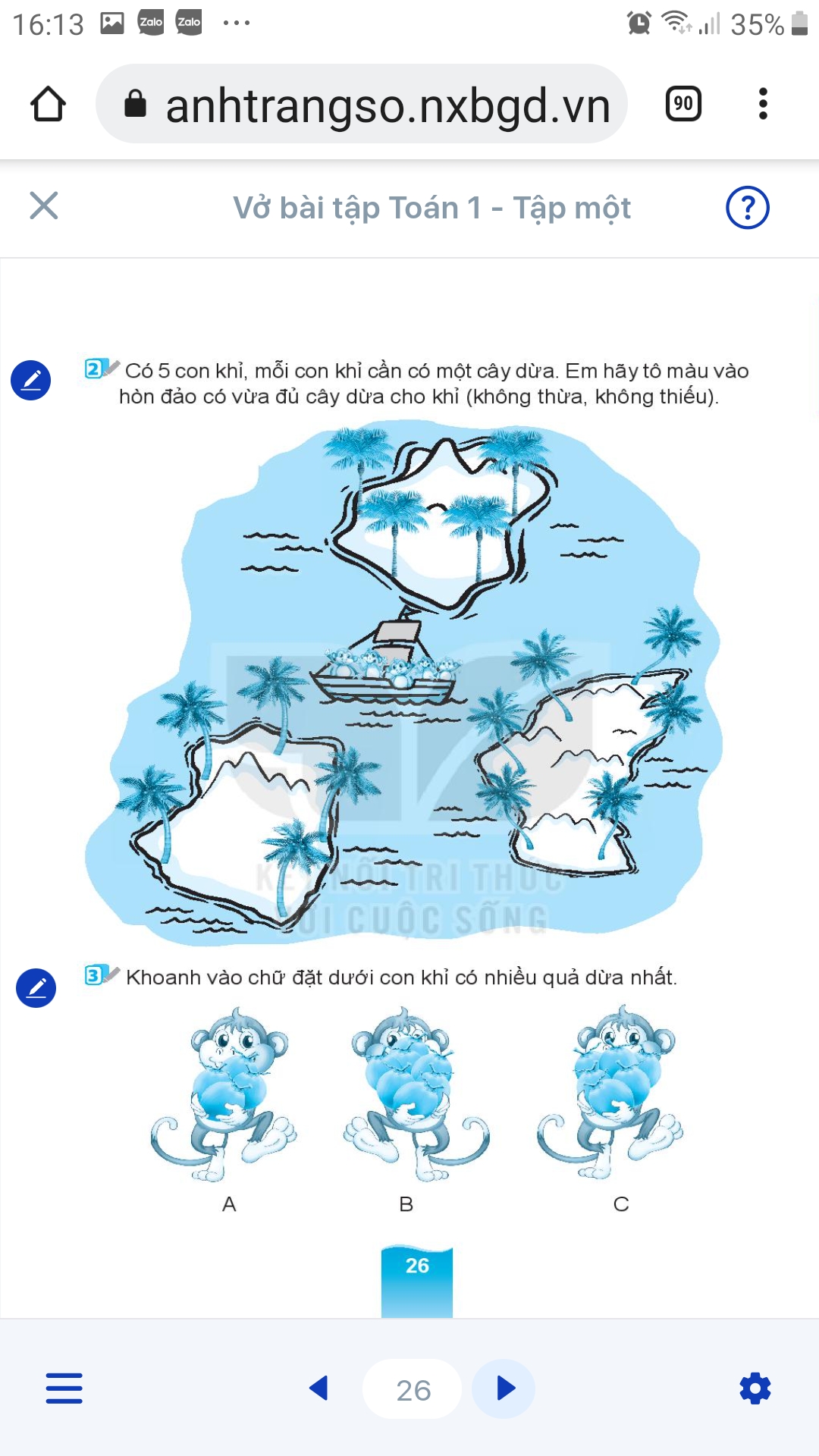 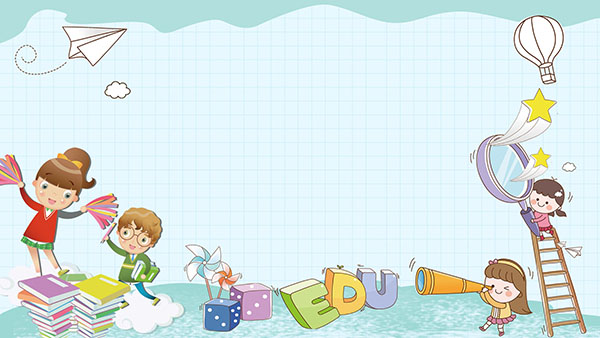 TIẾT HỌC KẾT THÚC
CHÚC CÁC CON CHĂM NGOAN HỌC GIỎI